El Discurso Oral
Integrantes: 
Tamara Lizbeth López Hernández
Vanessa Rico Velázquez
Yamile Margarita Mercado Esquivel
Discurso Oral
La modalidad oral es natural, se produce en y con el cuerpo como la cabeza, labios, lengua y fosas nasales. También los movimientos de los ojos, expresiones faciales y otros movimientos corporales forman parte de la oralidad. 
La modalidad oral comparte con la escritura alguna de sus funciones sociales por ejemplo, ambas sirven para pedir y dar información. 
La función social básica y fundamental de la oralidad consiste en permitir las relaciones sociales. 
La finalidad del orador es convencer y vender ideas a su auditorio.
Situación de Enunciación
Es cuando al comunicarnos de manera oral o escrita lo hacemos en una situación determinada. 
Situación de Enunciación Oral Prototípica se caracteriza por los siguientes rasgos:
La participación simultanea de las personas que intervienen en ella (emisores, receptores e interlocutores).
La presencia simultanea de quienes interactúan, se comparte el espacio y el tiempo, participan cara a cara.
Los interlocutores activan, construyen y negocian en la interacción una relación interpersonal. 
La interacción social cara a cara se construye gracias a la oralidad desde los encuentros mínimos hasta los mas elaborados como:
Situación de Enunciación
Al referirnos Situación de enunciación prototípica la caracterizábamos por la inmediatez y por cara a cara pero gracias a la tecnología y a los medios de comunicación actualmente puede circular el habla de forma directa, simultanea, diferida o de ambas formas. 
Canales del habla:
La conversación Espontanea
Fue la primera realización oral como la forma mas característica en que las personas se relacionan y llevan a cabo sus actividades cotidianas.
No consideramos a la conversación espontanea como un tipo de texto ya que es espontanea no lleva un orden de ideas.  
En 1974 Sacks, Schegloff y Jefferson habían señalado tras el análisis de varias conversaciones espontaneas las siguientes características: 
Es dialogal. 
No habla mas de una persona a la vez.
El orden de los turnos de la palabra no es fijo.
La duración de los turnos de la palabra no es fija, mas bien se mantiene un equilibrio.
La duración de una conversación no se especifica previamente. 
El numero de hablantes puede variar.
El discurso puede ser continuo o discontinuo.
Las conversaciones espontaneas suelen tener improvisación de quienes participan en ella.
Otras practicas discursivas orales
Además de la conversación espontanea, el discurso oral, se construyen muchas practicas discursivas como las siguientes:
Adquisición de la Competencia Oral
A diferencia de lo que ocurre con el texto escrito, el habla no requiere de un aprendizaje formal, se aprende a hablar como parte del proceso de socialización.
Wittgenstein mantenía que precisamente jugando es como adquirimos la capacidad de hablar.
Las formas mas familiares de comunicación oral forman parte del proceso de socialización ya que las personas hablan porque están rodeadas de otras personas que hablan. 
Se puede deducir que la adquisición y el desarrollo de la competencia comunicativa oral se da en la diversidad intercultural, las formas de tomar la palabra, la manera de dirigirse a los demás son algunos aspectos que influyen.
Aspectos Psicosociales de la Actividad Oral
En los intercambios orales influyen muchos elementos de carácter diverso estos son algunos:
La manera que las personas interactúan.
Los roles o papeles que eligen.
Que posición adoptan respecto a la situación que se les presenta.
En ocasiones hay elementos del entorno que orientan o guían respecto al comportamiento. 
En las interacciones cara a cara hay que controlar una serie de aspectos que tienen que ver con el contenido de lo que se esta hablando y con la situación misma.
Por ejemplo si al hablar nos equivocamos, decimos algo inconveniente, decimos una cosa por otra no podemos borrar las palabras dichas la única manera de corregir es seguir hablando y tratar de reparar lo mejor posible el error.
Elementos no verbales de la Oralidad
Gracias a los aportes tecnológicos y al interés por el estudio por el estudio de todo tipo de situaciones interactivas que se producen cara a cara, cada vez mas se observa la necesidad de incluir el registro de los elementos no verbales en el análisis del discurso oral. 
Estos son algunos elementos:
Los elementos proxémicos
La proxemia se refiere a la manera en que el espacio se concibe individual y socialmente, a como los participantes se apropian del lugar en que se desarrolla un intercambio comunicativo.
También tiene que ver con la distancia que mantienen entre si los participantes en un intercambio comunicativo. 
En muchos casos la distribución esta establecida de antemano; por ejemplo en las salas de juicios, en las consultas medicas, en una conferencia, etc. 
En otros casos la distribución del espacio es mas flexible, por ejemplo en un aula, normalmente existe un espacio asignado a los alumnos y a los profesores quien enseña decide sentarse en la mesa, bajo la mesa o detrás de la mesa o ir cambiando según la actividad.
Los elementos Cinésicos
La cinésica se refiere al estudio de los movimientos corporales comunicativamente significativos. 
Se incluyen en la cinésica desde los movimientos que acompañan a los saludos, chasquidos, aplausos, pataleos, rascarse la cabeza o un levantamiento de cejas. 
Poyatos propone 17 tipos kinésicos: 
Emblemas: (gestos por palabras)
Metadiscursos: (los movimientos del hablar)
Marcaespacios:( señalando lo presente y lo ausente)                               
Marcatiempos: (pasado, presente y futuro)
Deícticos: (señalando a personas y cosas)
Pictografías:(dibujando con las manos)
Ecoicos: (imitando todo lo que suena)
Kinetógrafias: (imitando lo que se mueve)
Kinefonografias: (imitando movimiento y sonido)
Ideografías: (dando forma visual a los pensamientos)
Marcasucesos: (como pasaron las cosas)
Identificadores: (la forma visual de los conceptos)
Exteriorizadores; (reacciones a la vista)
Autoadaptadores: (tocándonos a nosotros mismos)
Alteradaptadores: (tocando a los demás)
Somatoadaptadores: (los íntimos de nuestro cuerpo)
Objetoadaptadores: (interacción con los objetos)
Elementos paraverbales de la oralidad
En la frontera entre el gesto y la palabra aparece una serie de elementos vocales que se producen con los mismos órganos del aparato de fonación humano nos referimos a la voz y a las vocalizaciones.
Características lingüístico-textuales del discurso oral.
Nivel fónico: se refiere al aspecto de los sonidos, que podemos encontrar en las letras del alfabeto. 
La manera de pronunciar genera actitudes hacia los hablantes, actitudes positivas o negativas.
Como cuando se comen las letras al hablar aunque su forma de pronunciar sea correcta esta mal. 
La prosodia (entonación, intensidad y ritmo) constituye otro de los aspectos específicos de la oralidad.
Nivel Morfosintáctico: 
Es lo que podemos entender o deducir lo que el orado quiso o quiere decir.
En el discurso oral la complejidad puede ser mayor o menor según el tipo de evento de que se trate.
Nivel Léxico: es el origen y la forma de las palabras de nuestro idioma. 
Tradicionalmente, el léxico siempre se ha relacionado con los factores culturales, debido a que las palabras sirven para nombrar aquello que se considera parte del conjunto de valores, creencias, etc. 
Desde el punto de vista del discurso oral la variación léxica sirve para marcar el registro, el tono de interacción y las finalidades que se pretenden conseguir. 
El léxico es un marcador de la pertenencia a un grupo.
La organización textual y discursiva
Son los modos de organizar globalmente la información de un texto o discurso tanto en la forma como al contenido.  
Las manifestaciones mas típicas de la oralidad son dialogales, con dos o mas interlocutores. 
En el caso del discurso monologal se tiene que prestar atención a que debe llevar coherencia como a la secuencia textual. 
Es importante observar el tipo de escenario es decir la localización espacial y temporal. 
En el case del discurso dialogal hay que atender a su organización estructural en turnos de palabras.
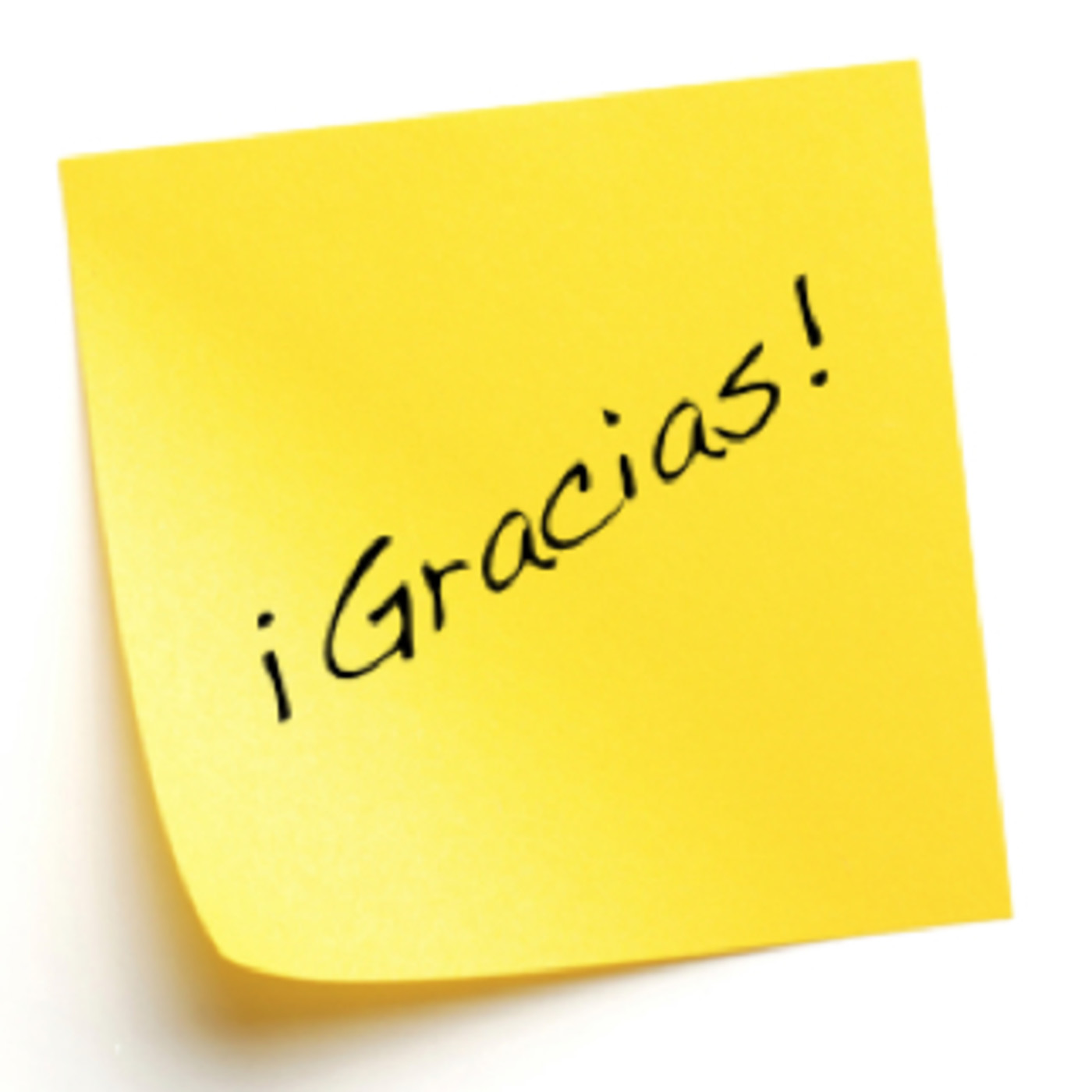